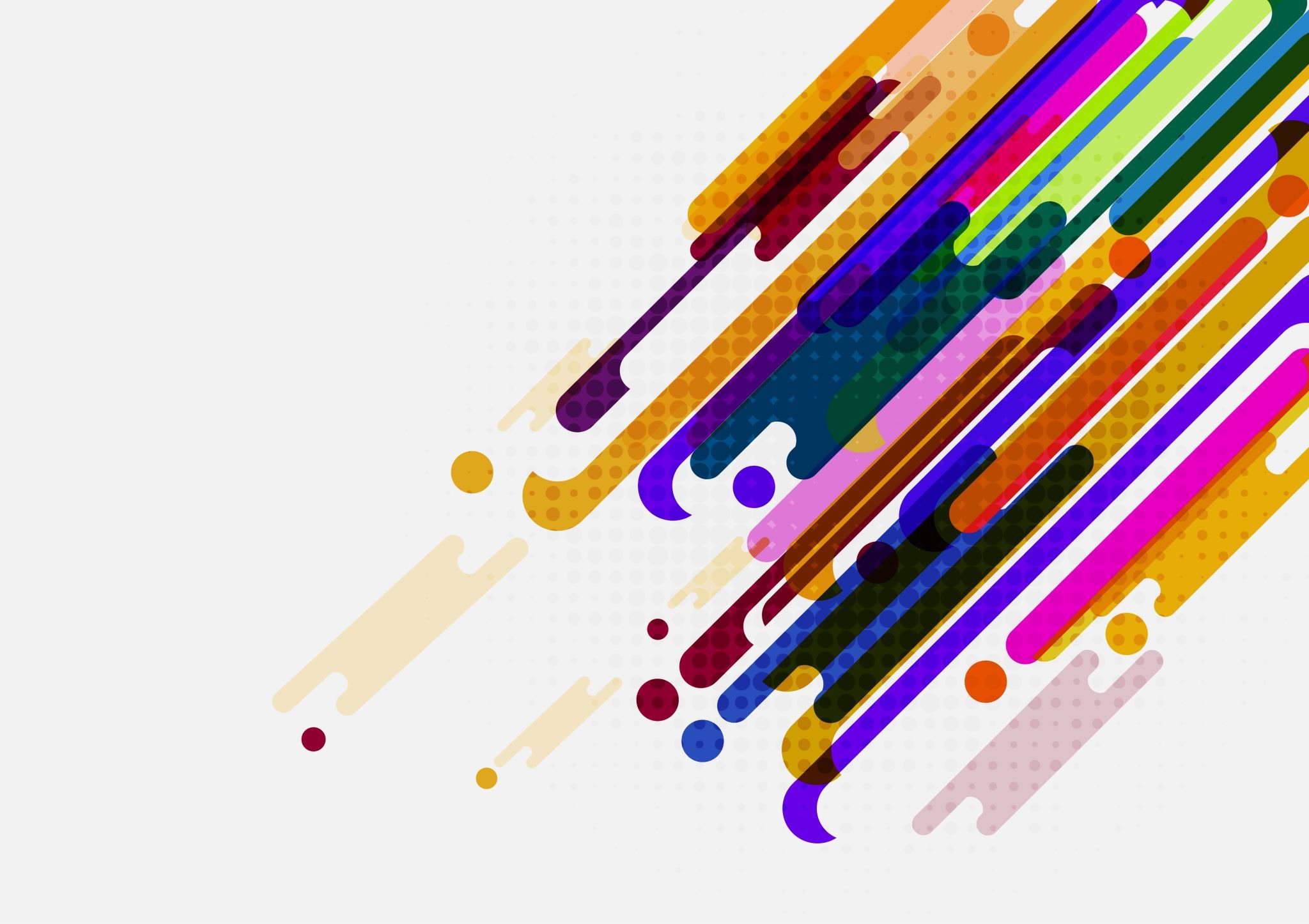 Communication Pointer Mounting
C1.1
Client vs Customer
Computer Wise
Not-for-profit organization
Improve lives of people with multiple disability using technology
People in the following demographic
Limited speech ability
Uses bliss board
Limited hand mobility
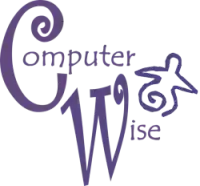 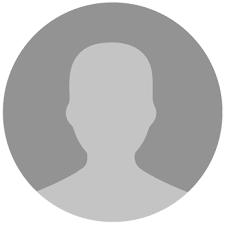 [Speaker Notes: First let us look at our client and our customer. Our client is not-for-profit organization called Computer Wise. They try to improve the lives of people with multiple disability using technology.

Our clients would be people who have use bliss board, but have limited hand mobility]
Bliss Board
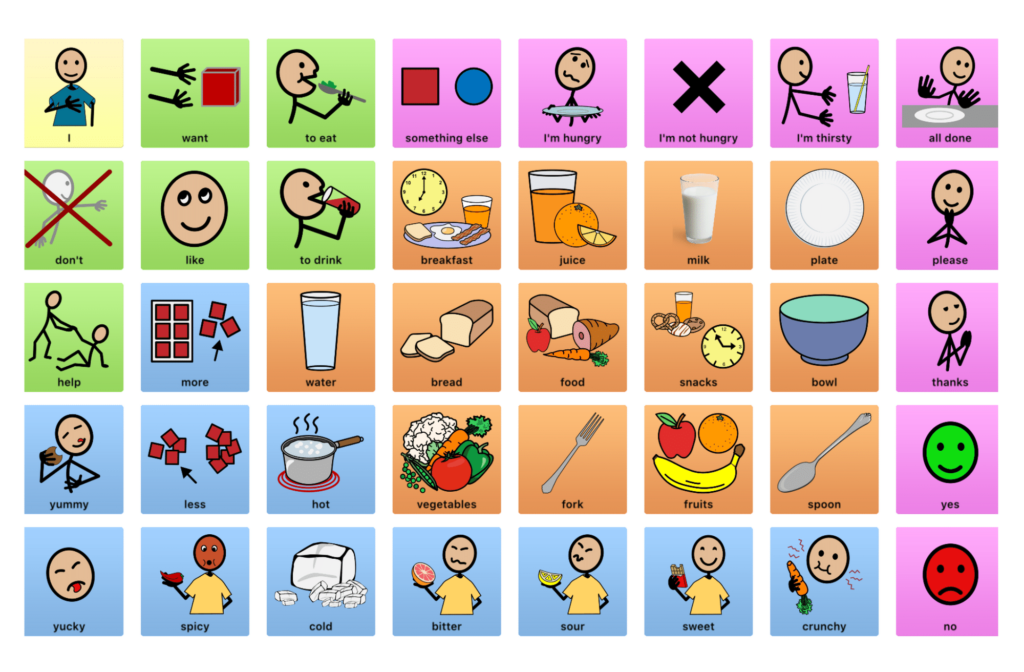 Communication Board
For non-verbal/speech impaired people
Point to elements using hands
Can be simple (pictures) or complex (words)
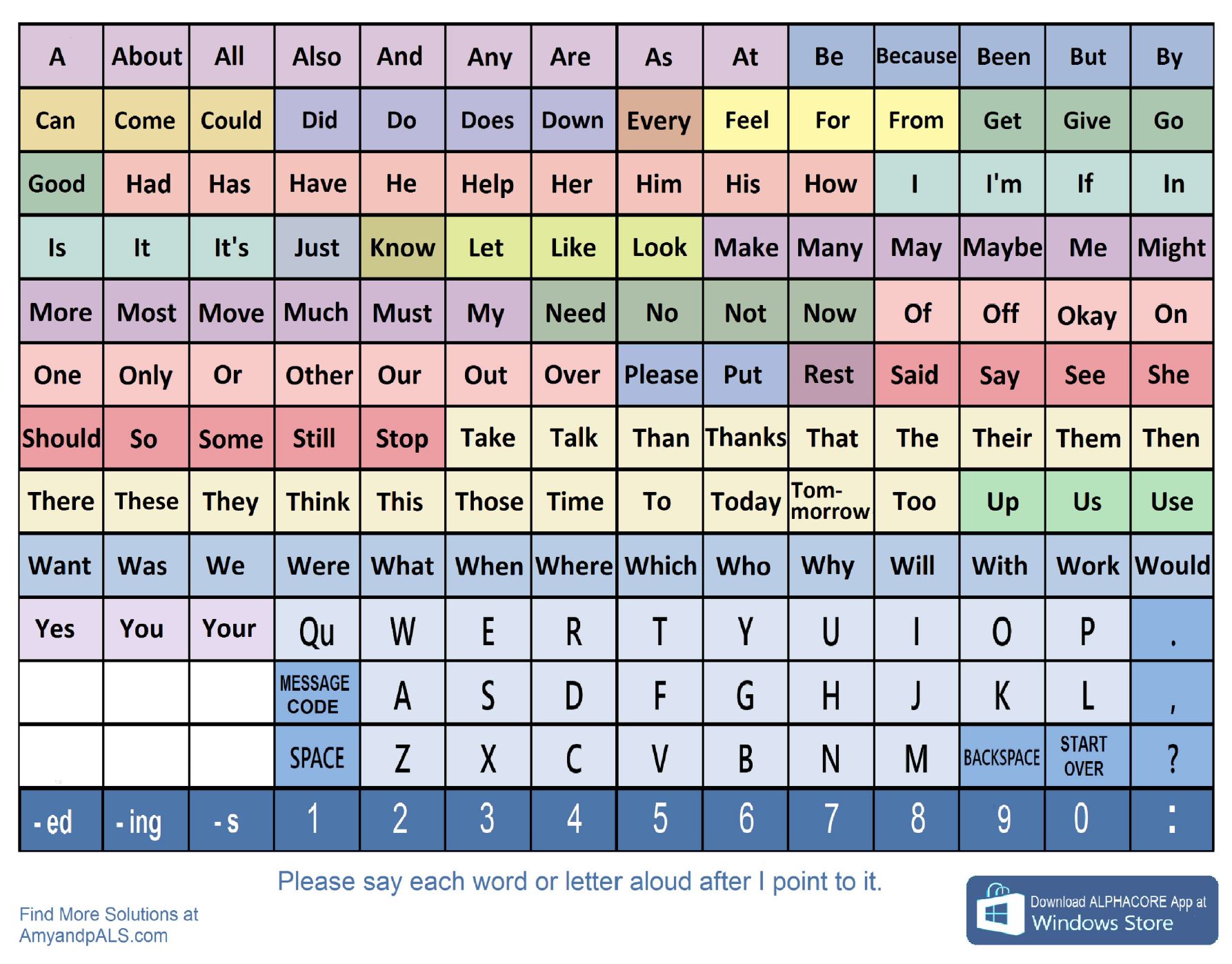 [Speaker Notes: But what is bliss board you might ask? Bliss board is a communication board used by non-veral or speech imparied people. People can point to the elements on the board using their fingers to communicate with others. The elements can be either words or complex words.]
Client Needs
[Speaker Notes: Moving on to the product. Essentially, our client wants us to develop a way to help their customers use bliss board using their head. This means mounting a laser pointer to their glasses. The pointer should be turned on and off using their head as well.]
Benchmarking
Bridges Canada
Low Tech Solutions
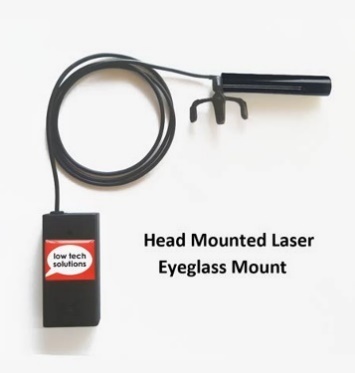 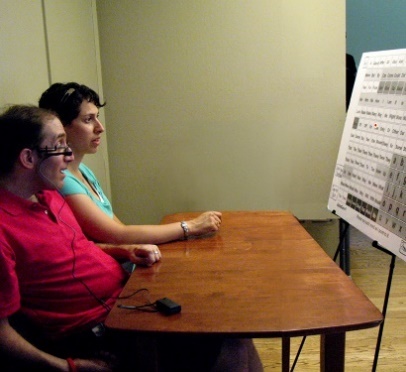 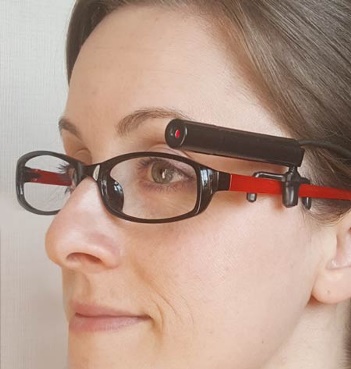 Too Expensive! ~$300CAD
No head activated switch
[Speaker Notes: We found two companies that sold similar looking products. They were both too expensive and no head activated switch.]
Target Specifications
[Speaker Notes: These are some of the important target specs that our final product needs to meet. Aidan will cover the ones related to Prototype 1 later.]
Three Possible Concepts
Concept #1
Simple
Light weight on glasses
Ease of production
Hip mounted: Battery (Rechargeable USB power bank) and Arduino Nano
Frame Mounted (Either Side): Laser Diode and Accelerometer
Cable: Connects components on hip and frame
Add-On: Shirt Clip
Three Possible Concepts
Concept #2
No hinderance while moving head
Added weight to frames
Much smaller battery
Left Frame Mounted: Rechargeable battery bank. 
Right Frame Mounted: Arduino Nano, Laser Diode and Accelerometer. 
Cable: Connects components on left and right frame.
Three Possible Concepts
Concept #3
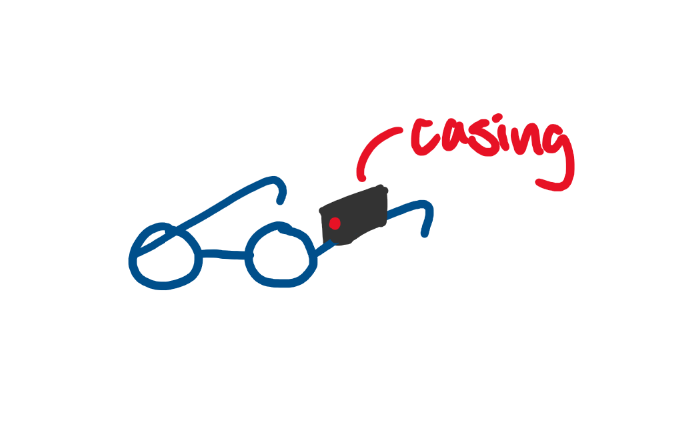 Frame Mounted (Either Side): Non-rechargeable  button battery, Arduino Nano, Laser Diode and Accelerometer. 
Cable: None. components soldered
All-in-one system
More complex design. Difficult to prototype and test
Non rechargeable button battery. Manually replaced
Client Feedback
Concept 1 preferred by client (external battery pack)
User has less range of motion of the head than initially anticipated
Need of a physical power switch for staff
Discussed possibility of having an automatic timer based turn off system when motion is not detected
Final Design – Mechanical System
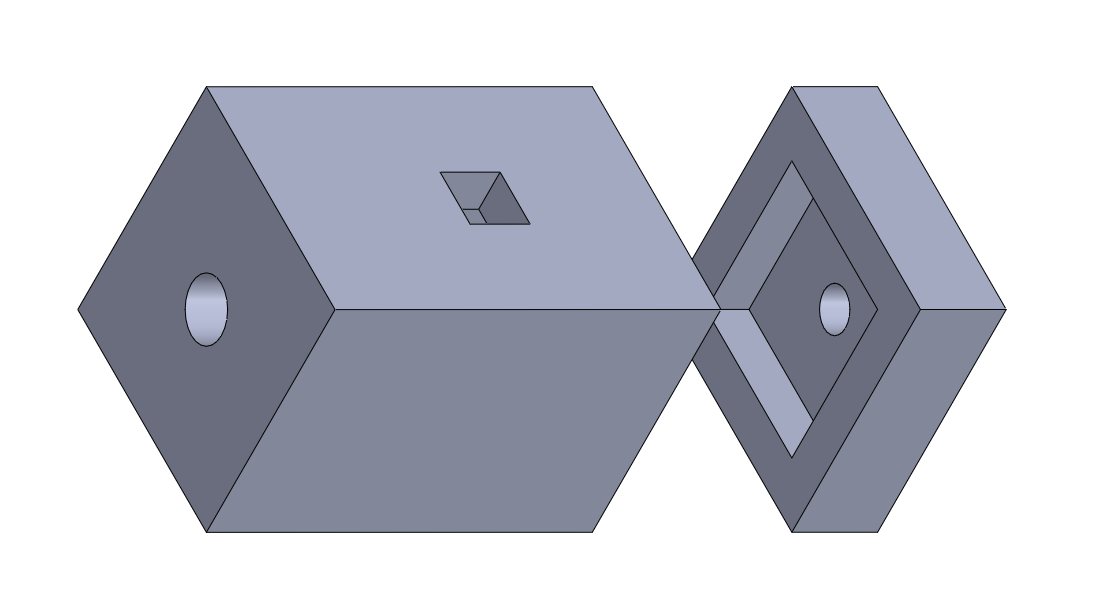 Glasses mounted system
Clips
3D printed casing
Laser, accelerometer, power button
Hip mounted battery pack
Pouch
Portable power bank
3D casing
Arduino
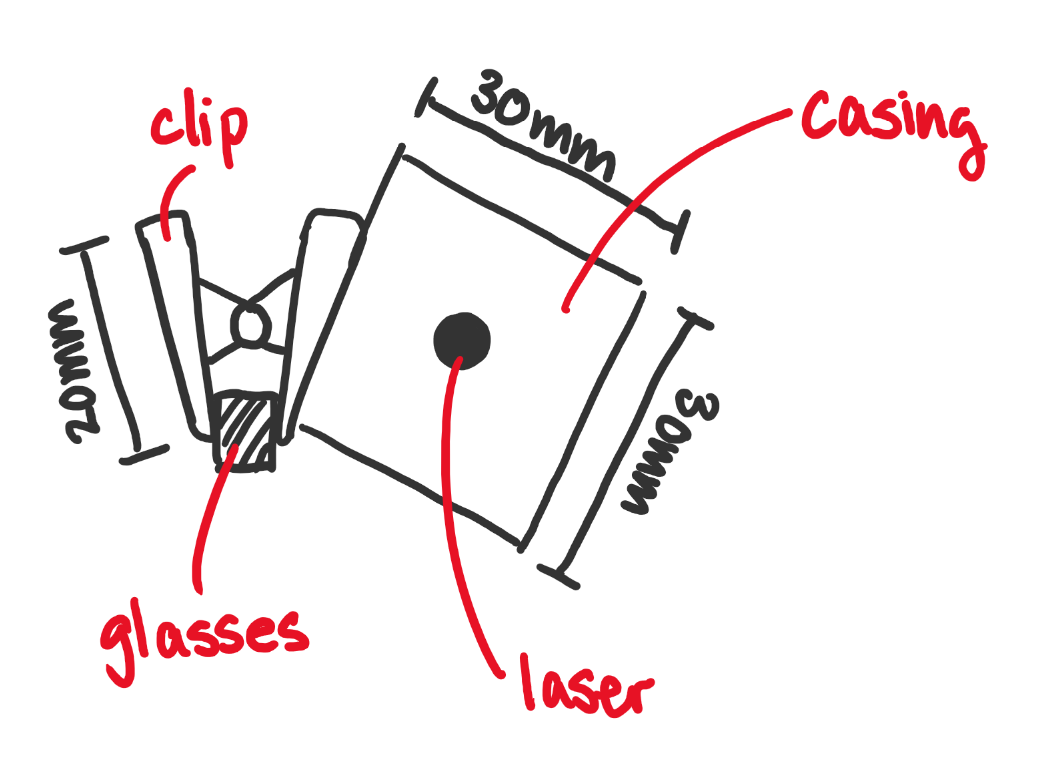 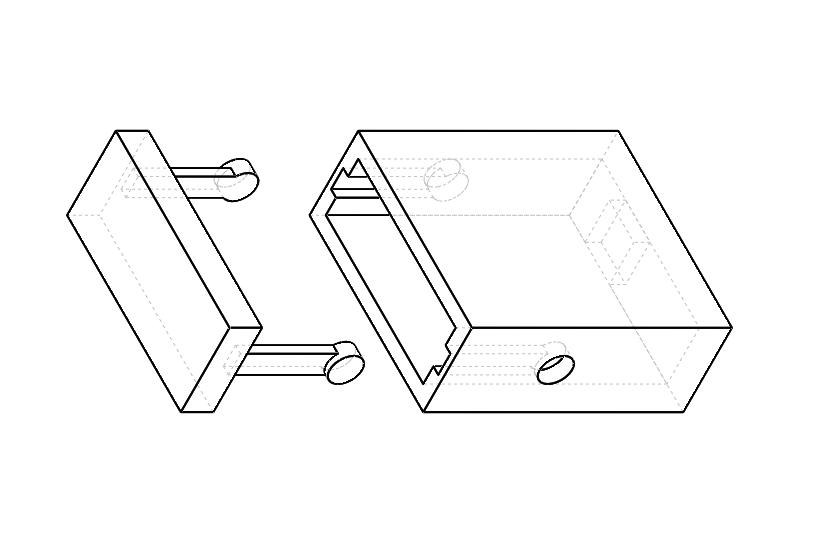 Final Design – Electrical System
Circuit components: battery, Arduino Uno, accelerometer, laser diode, button, resistor
All components connected to Arduino
Accelerometer connected to analog pins
Laser diode and button connected to digital pins
Resistor used to allow button to act as if it is in high state when button not pressed
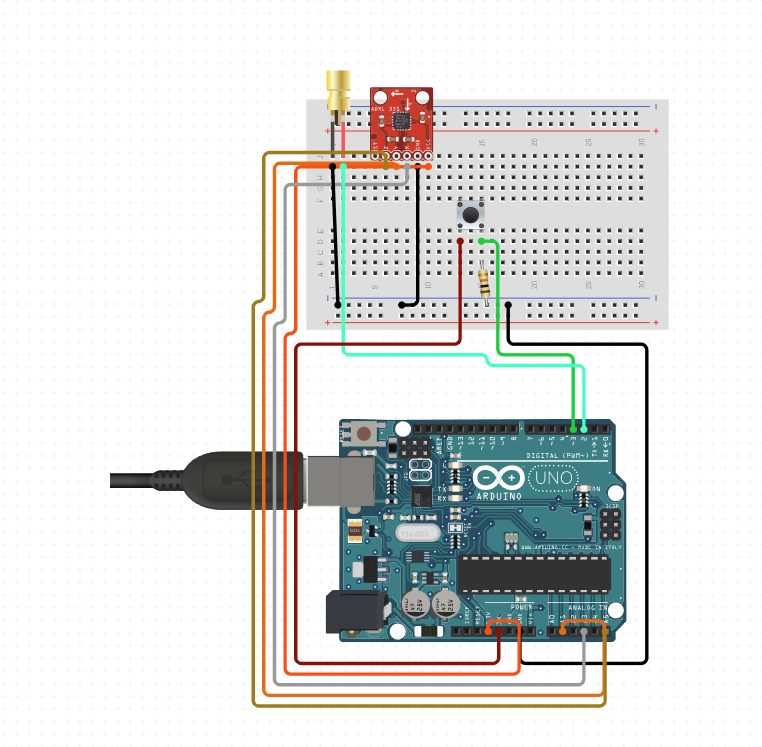 Final Design – Software
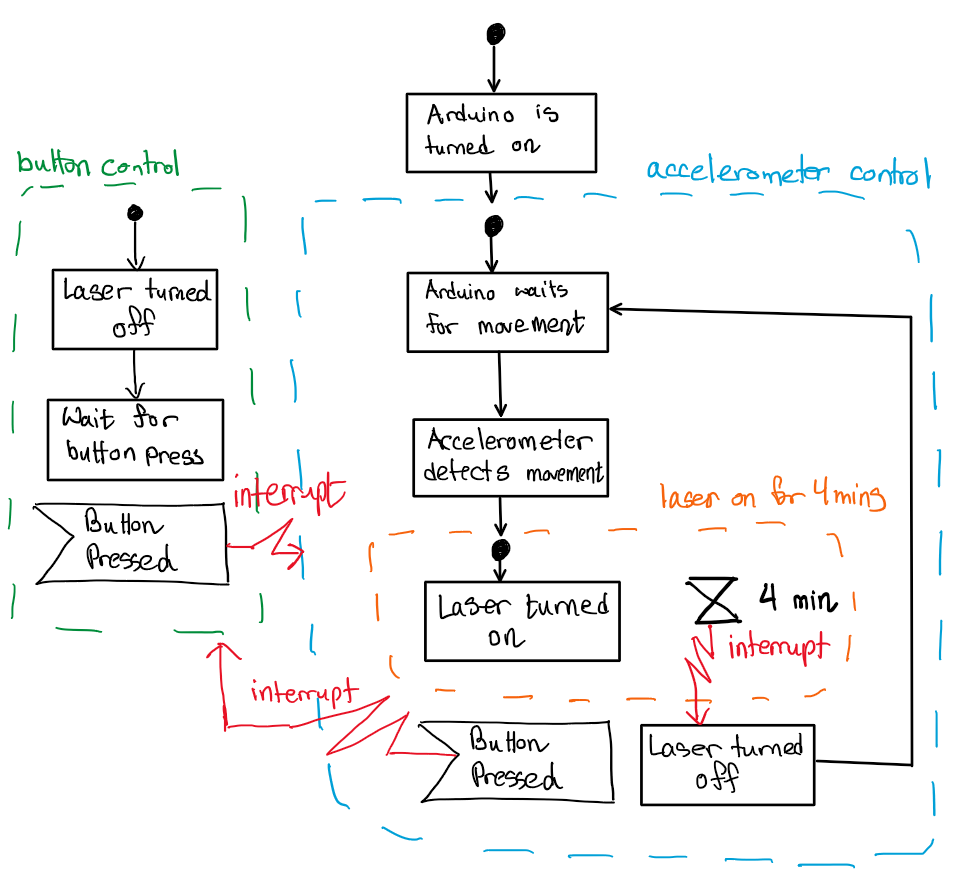 While kill switch is disabled
If movement is detected, laser is turned on
After 4 minutes of no movement, the laser turns off
Enabling the kill switch at any point in time will interrupt the program and turn the laser off
List of Parts and BOM
Fully Functional Prototype:
Proof of concept prototype:
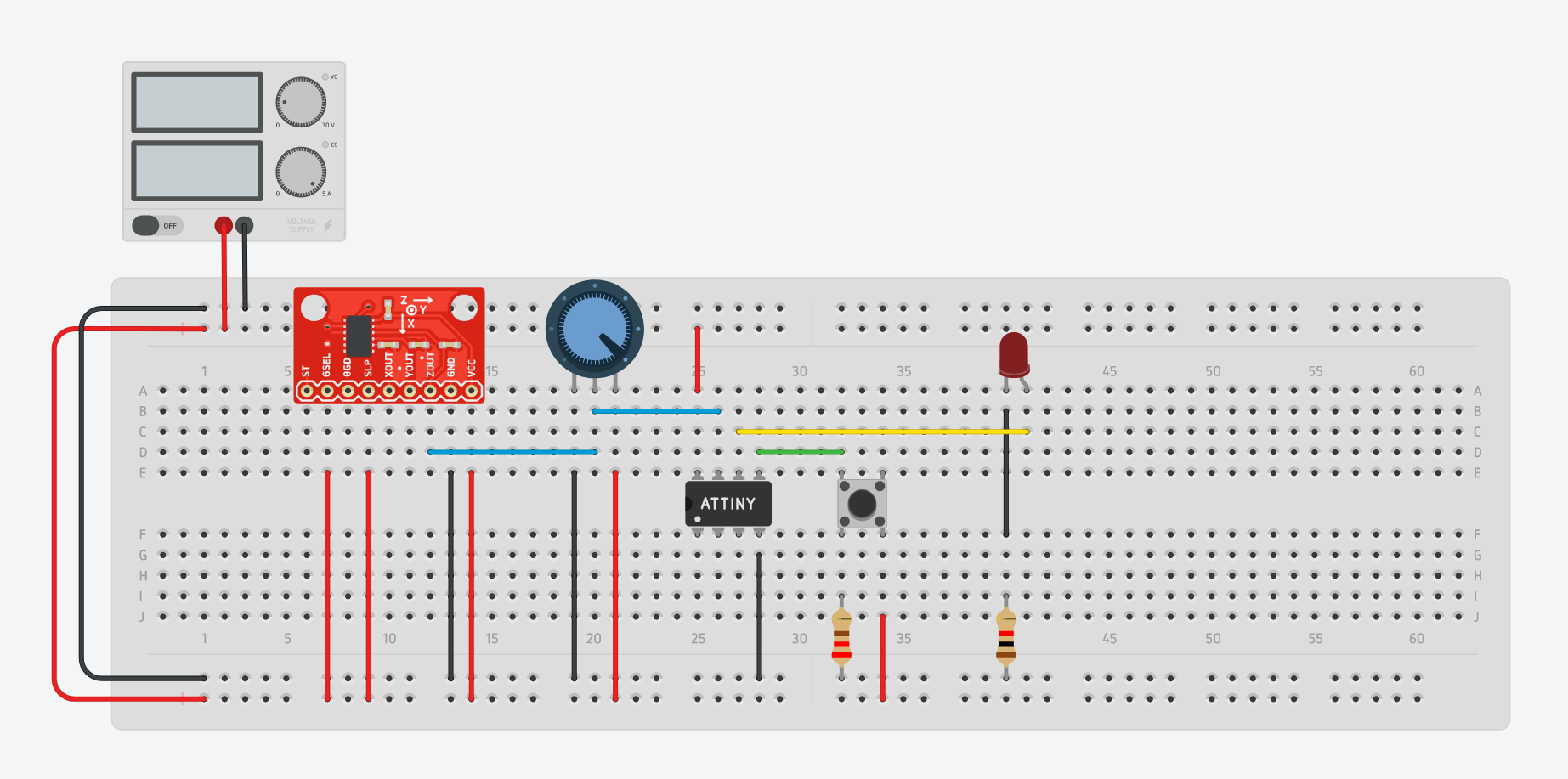 Prototype 1
[Speaker Notes: Isaac
Moving on to the content of Deliverable D]
What is Prototype 1
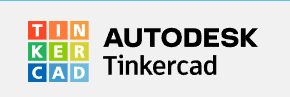 Analytical focused on the electrical and software components
Using TinkerCAD
Low cost, low fidelity 
The original purpose was to test intended code and circuits for feasibility and remove bugs or errors before physical tests. Along with testing power draw to calculate expected battery life.
Several issues with TinkerCAD simulations prevent intended testing
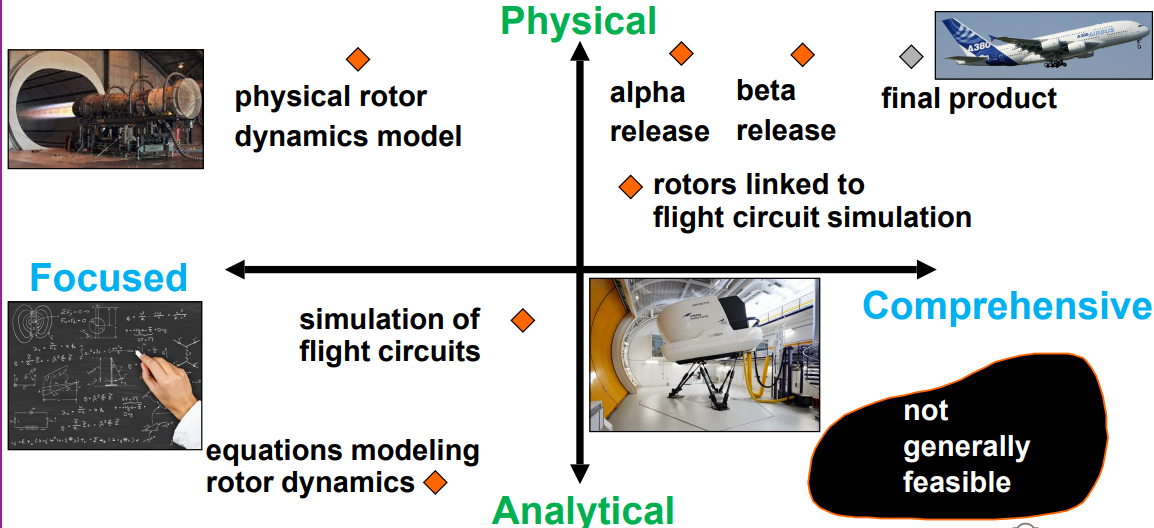 Graph from Lecture Slide 07
[Speaker Notes: Using some things mentioned during Thursday’s Design review we did an Analytical focused prototype related to the Electrical and Software components
On this graph presented during the lectures we are about here at this simulation aspect
Our prototype encountered some issues relating to the program we were using to simulate TinkerCAD, that I will go into
The intended goal was to simulate the circuit and code to identify and refine any errors before moving to a physical prototype, while due to suggestions from Thursday measure power draw of the circuit and how that might limit use]
Original circuit that would be tested
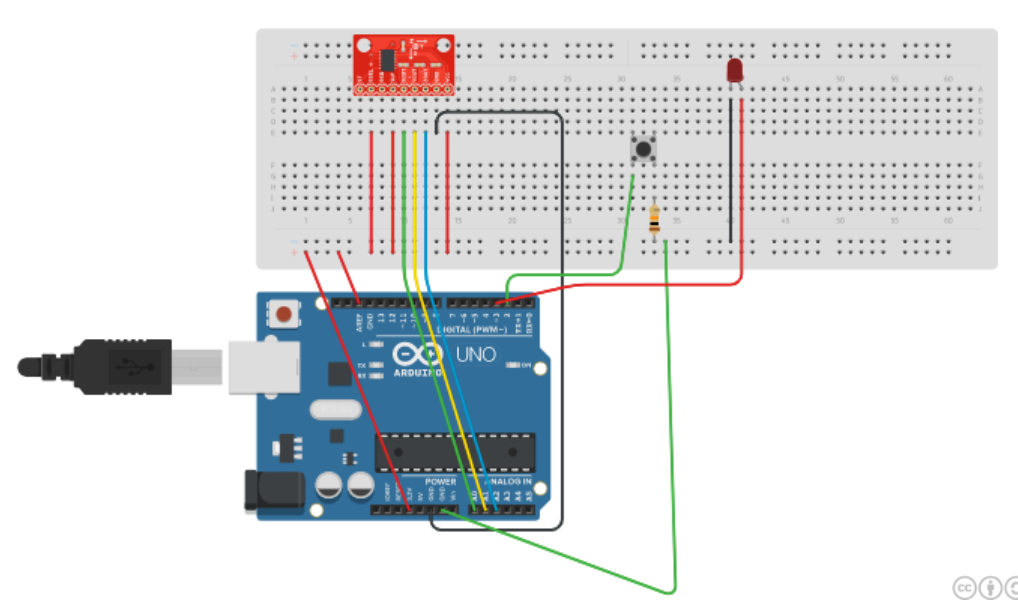 Issues
TinkerCAD would not allow direct or indirect analysis of power draw of Arduino
Accelerometer could not be completely simulated, allowing us to simulate motion to test code
Lasers are not an insertable component in TinkerCAD, approximated to LED
[Speaker Notes: This was the original circuit we intended to test
TinkerCAD prevented us from measuring the power consumed by the Arduino
The accelerometer was not completely embedded in TinkerCAD so we could simulate power draw but not function, allowing us to get readings
No laser component, we approximated to an LED, which not have the same power consumption]
Final Version Prototype 1
ATTINY in place of Arduino to measure power draw
Potentiometer inserted to provide input to code in place of accelerometer
Laser still approximated to LED that will have a lower power draw
[Speaker Notes: Arduino is replaced with an ATTINY microcontroller, which we can still code but can measure power consumption
Accelerometer was left in to measure power, but feedback was given using a potentiometer, allowing our code to be tested
This is now an idealized version of the final circuit in terms of power requirements, and will likely serve as a baseline for future tests with actual components
Code remains mostly unchanged allowing us to do basic error fixes and some tuning]
Final Tests Performed and Purpose
Using readouts in the simulation an ideal power draw can be calculated, from less power costly components
Test code concept and communicate code function 
Refine code and circuit
[Speaker Notes: As stated, some of the final tests and purposes of this prototype are to get a baseline power requirements of our product
Develop our code and more effectively demonstrate its function 
Generally, refine how the circuit and code function]
Final Test Results: Power Calc
Power draw sim 40mW with 8.01mA current draw 
Arduino uno idle power draw 400mW with 80mA current draw
Laser choice power draw: max power draw 5mW with max 1mA current draw 
Total current Draw: 89.01 mA
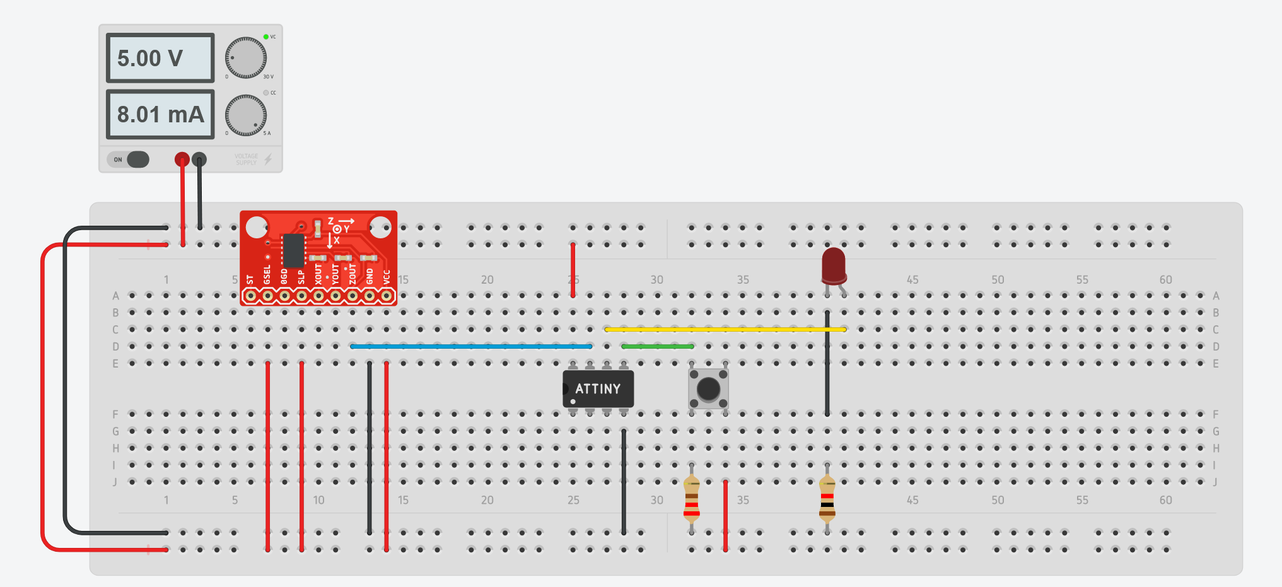 Final Test Results: Battery
Current draw range 89.01 - 200 mA (Max draw of Arduino)
Estimate battery life with 5000mAh batter: 25 - 56  Hrs
Estimate time to charge: 12 W output (5 V/2.4 A) 3-4Hrs
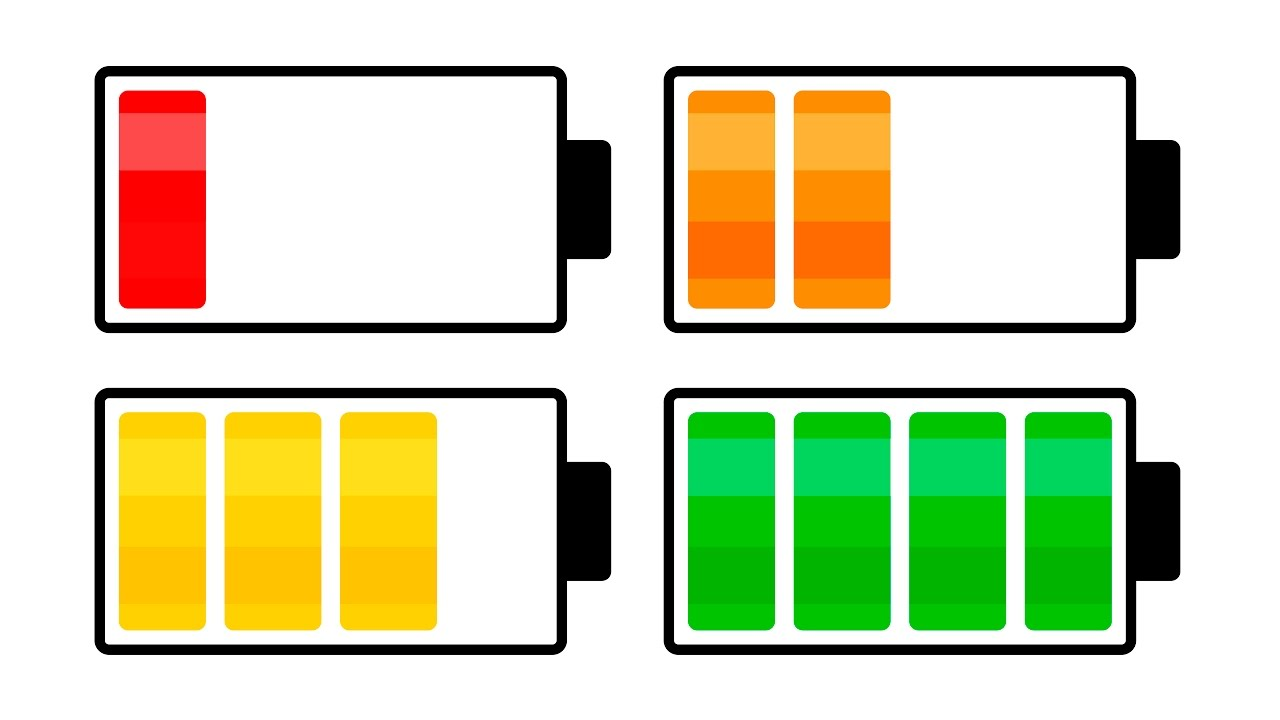 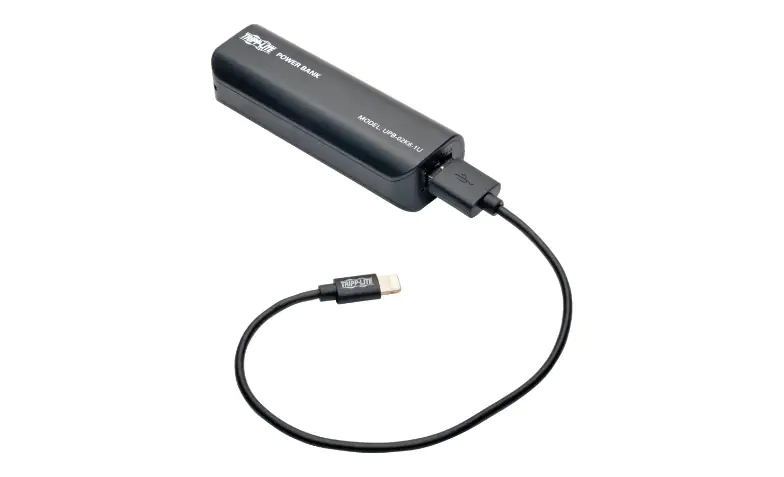 Final Results vs Target Specs
Live Demo